Муниципальное бюджетное  дошкольное  образовательное  учреждение«Детский сад № 23 «Малышок»г. Рубцовск  Алтайского краяМБДОУ «Детский сад № 23 «Малышок»__________________________________________________________________________658220, г. Рубцовск, ул. Спортивная, 25Ател.: 2-74-63; e-mail: malyshok.23@yandex.ru ОКПО 29727697, ОГРН 1022200813139, ИНН/КПП  2209010710/220901001
Презентация опыта работы
«Развитие элементов инженерного мышления 
у дошкольников посредством конструирования»
(в рамках работы круглого стола «Преемственность ценностей и новых технологий: формирование единого подхода к техническому развитию обучающихся в детском саду и школе»  на базе «МБДОУ «ЦРР - детский сад № 56 «Ромашка»)
Подготовили:
Зайцева К.С., воспитатель,
Сухарева Е.В., воспитатель.
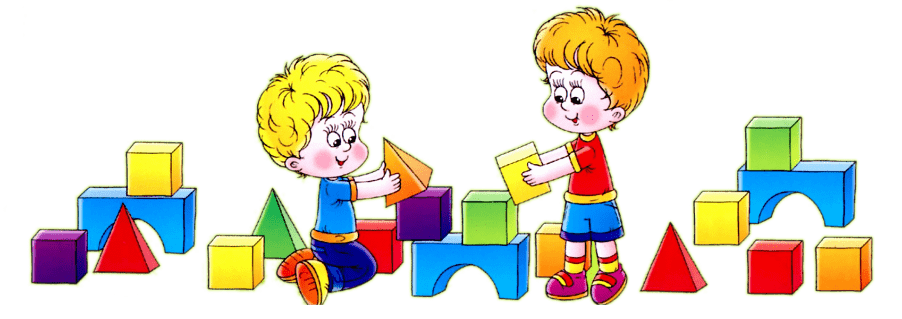 г. Рубцовск, 26.03.2025 г.
Инженерное мышление – особый вид познавательной деятельности, направленный на исследование, создание и эксплуатацию новой техники или технологии, получение новых результатов научно-технического творчества
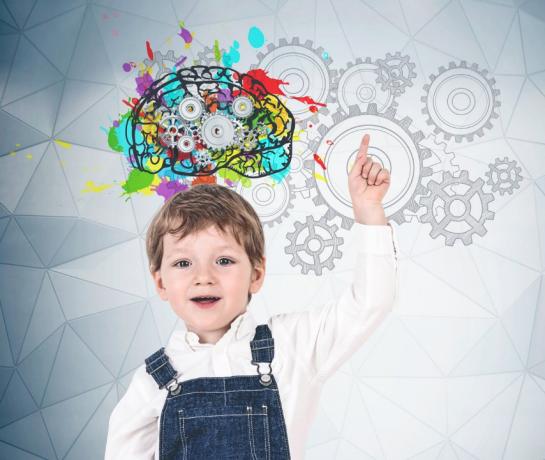 Детское конструирование
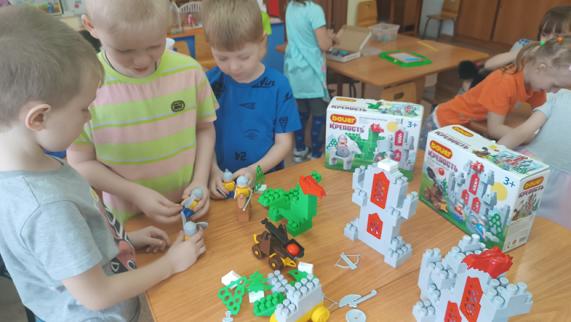 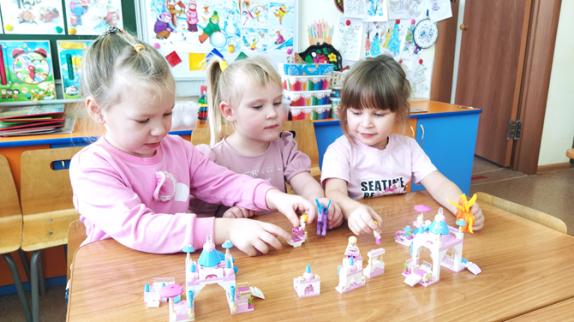 Проект «Фантазируем, творим, конструируем»
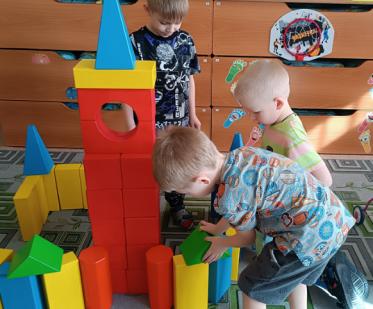 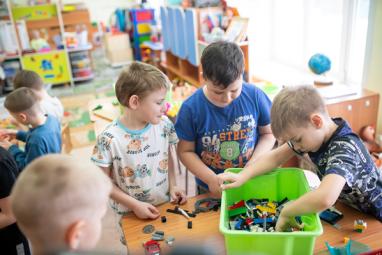 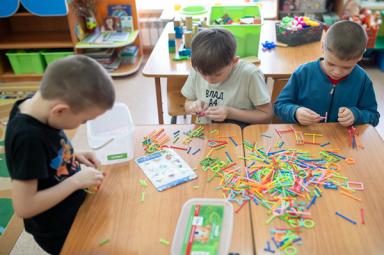 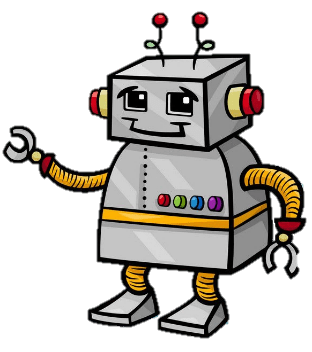 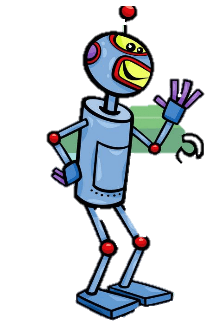 Центр конструирования
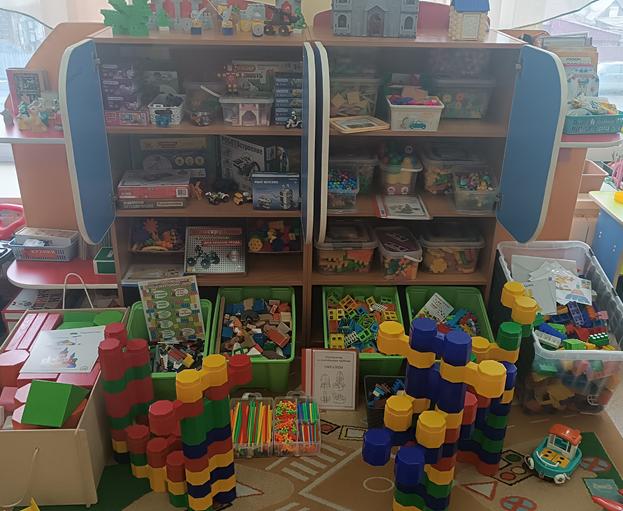 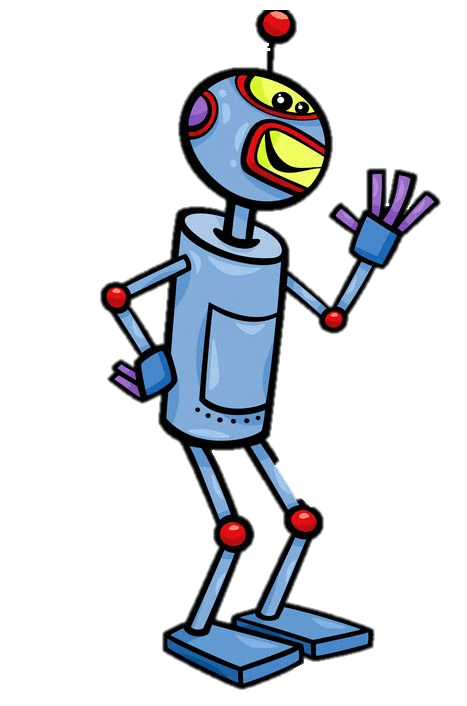 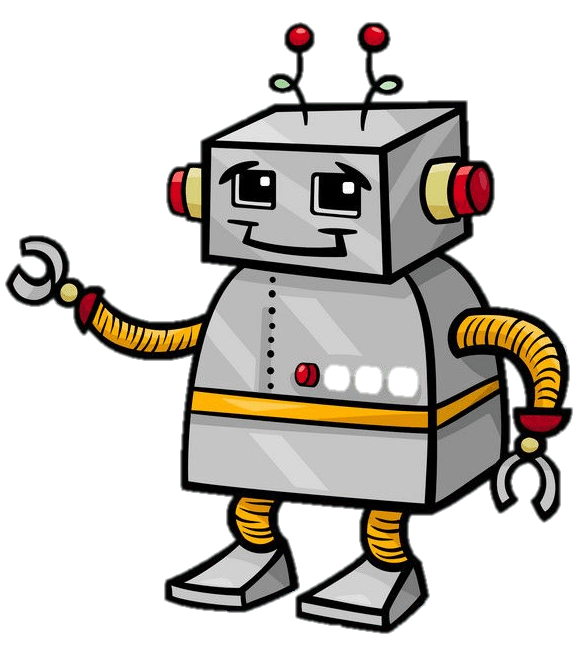 Виды конструкторов
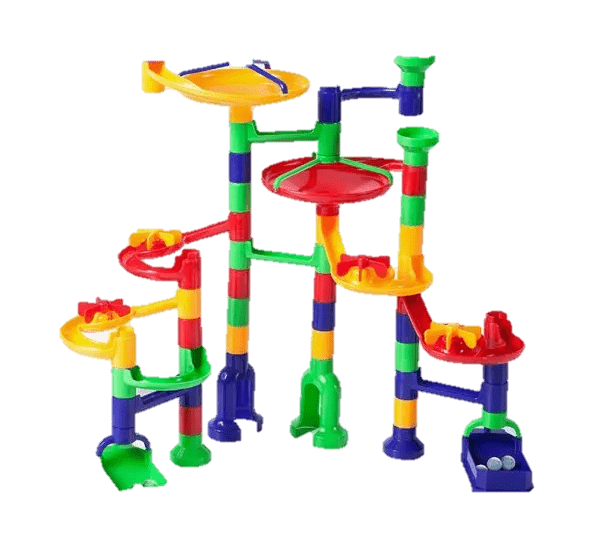 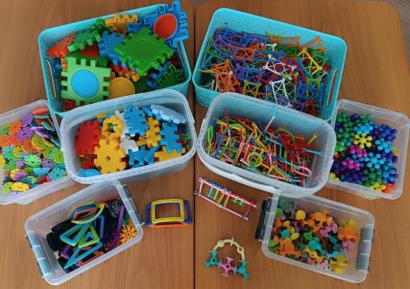 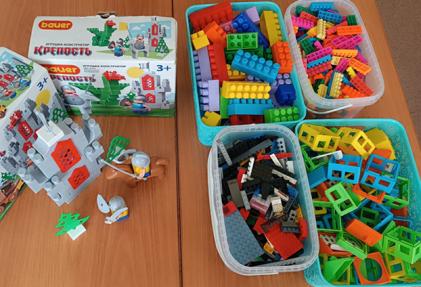 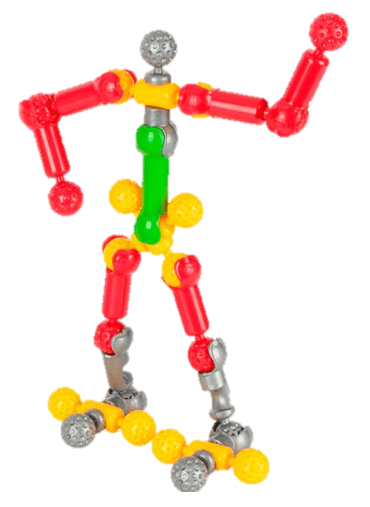 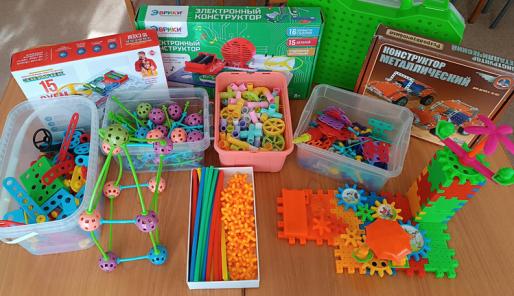 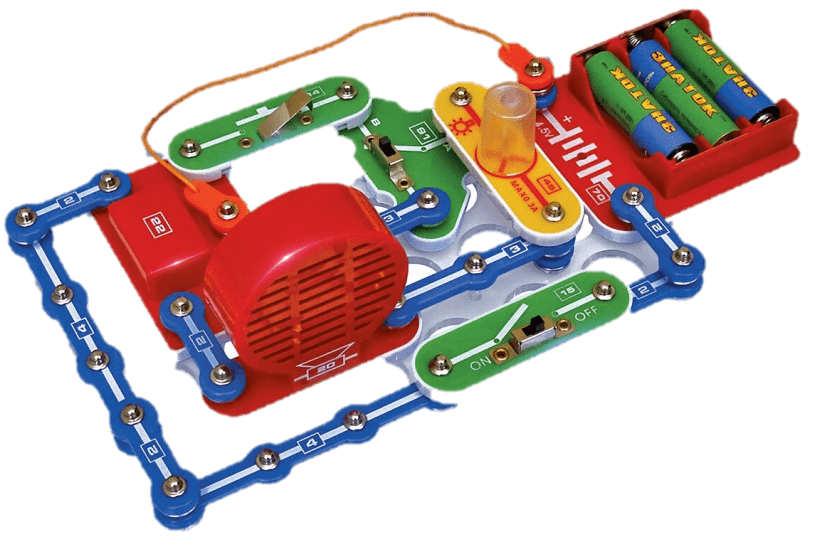 Схемы и чертежи
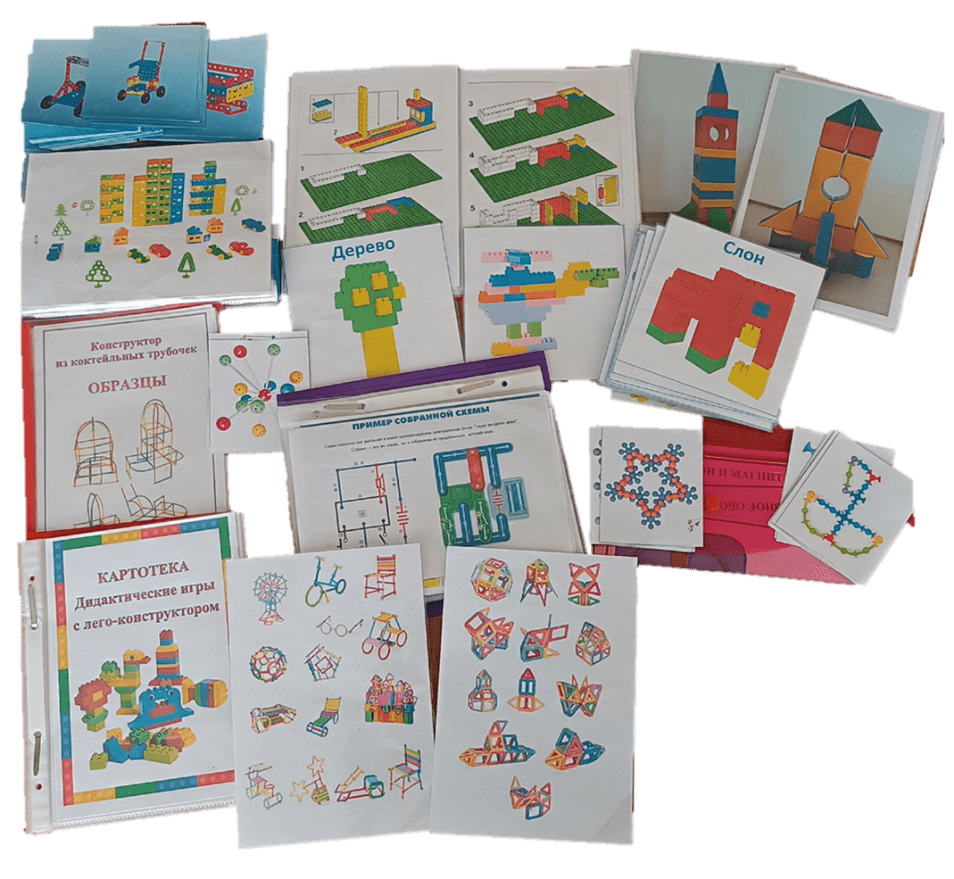 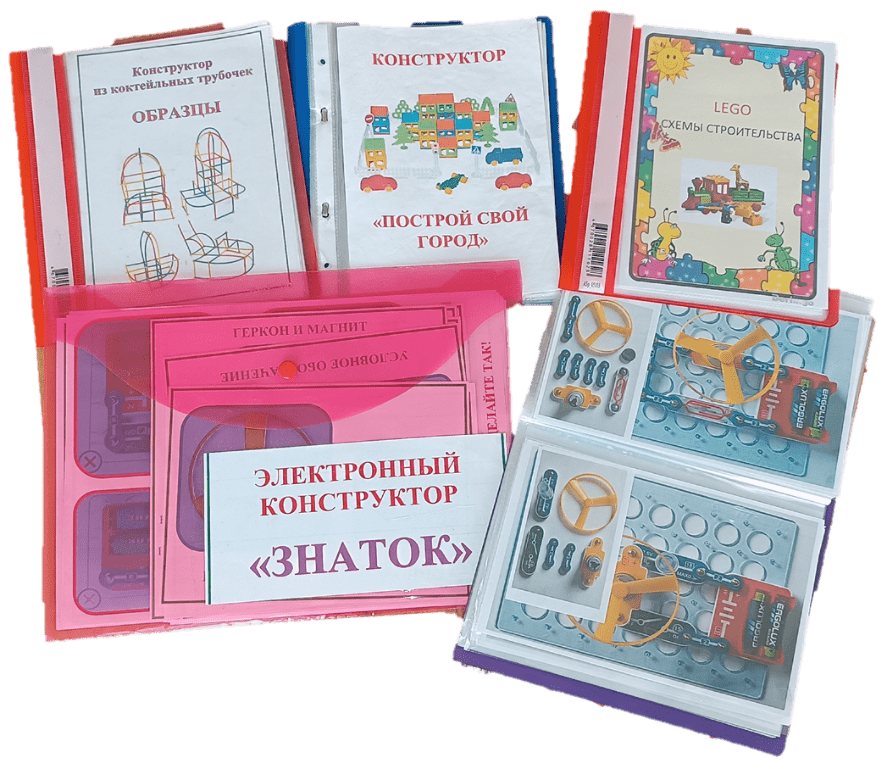 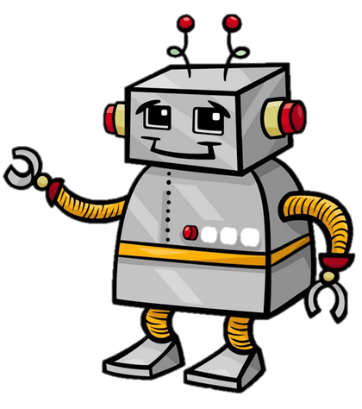 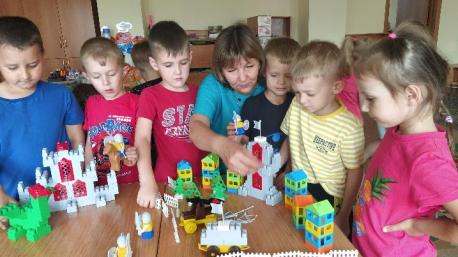 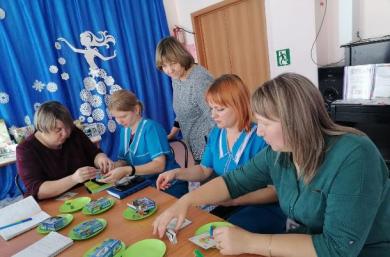 С ДЕТЬМИ
С ПЕДАГОГАМИ
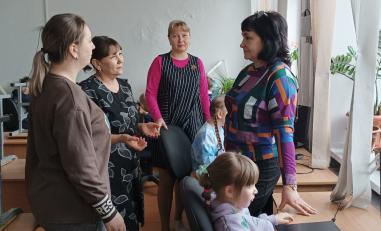 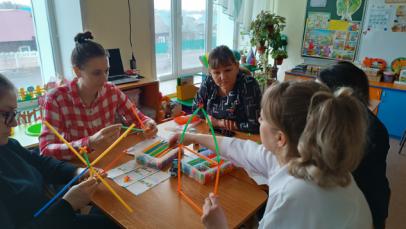 С УЧИТЕЛЯМИ
С РОДИТЕЛЯМИ
Взаимодействие  с детьми
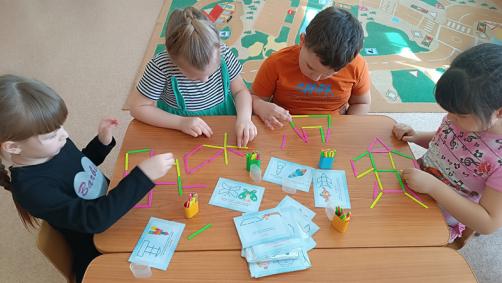 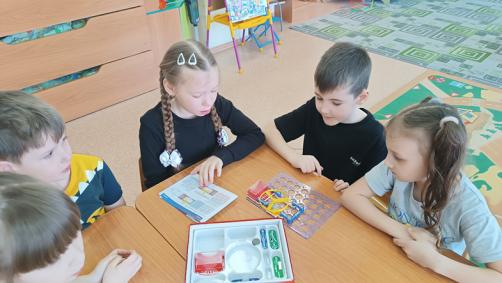 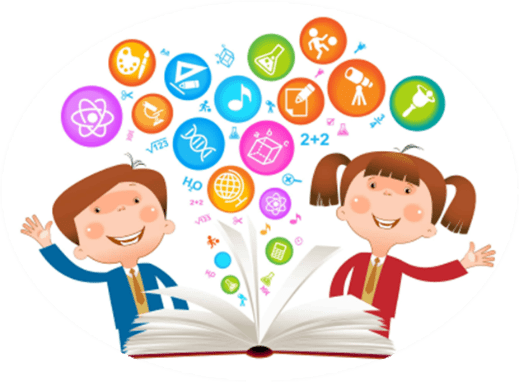 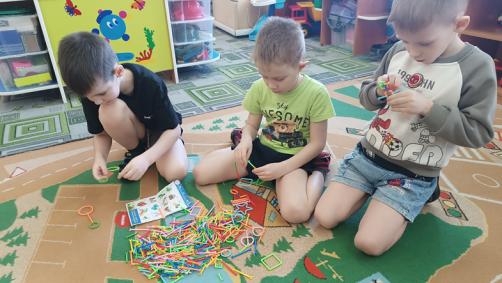 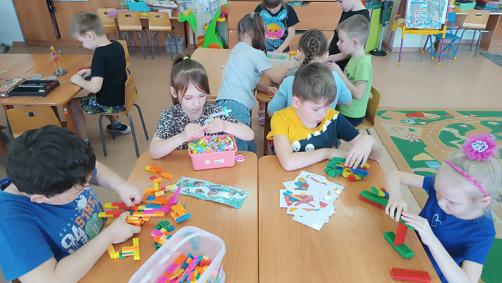 ФОРМЫ КОНСТРУИРОВАНИЯ
ПО ЗАМЫСЛУ
ПО ОБРАЗЦУ
ПО МОДЕЛИ
ПО УСЛОВИЯМ
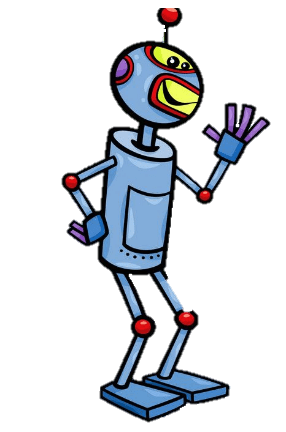 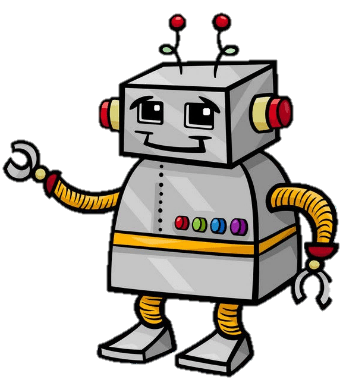 ПО ЧЕРТЕЖАМ И СХЕМАМ
ПО ТЕМЕ
ТВОРЧЕСКИЕ ВЫСТАВКИ
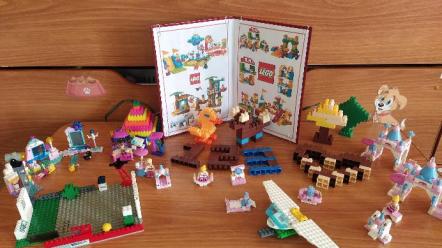 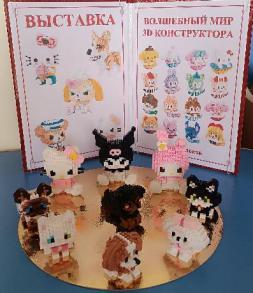 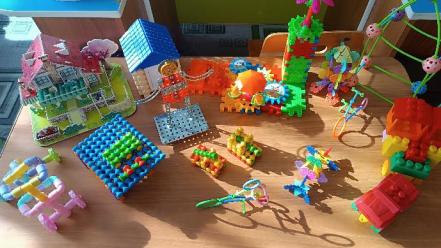 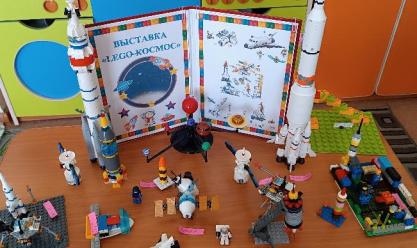 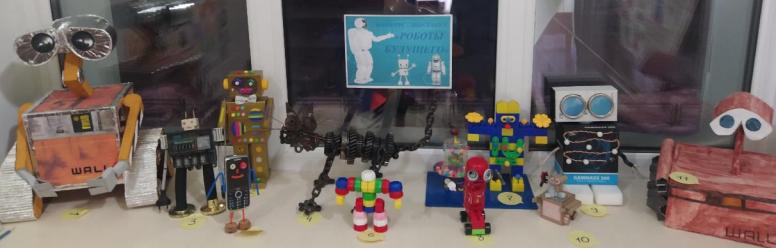 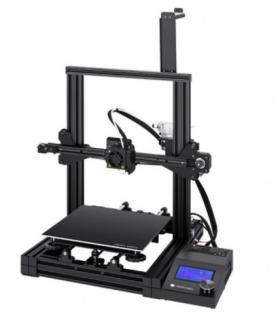 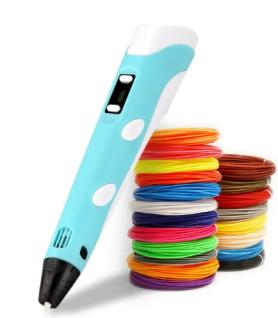 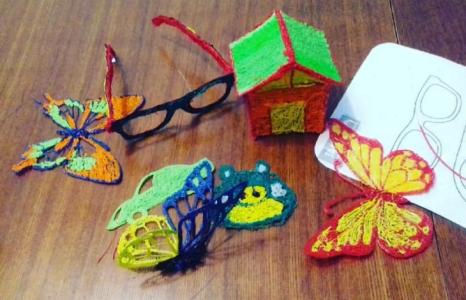 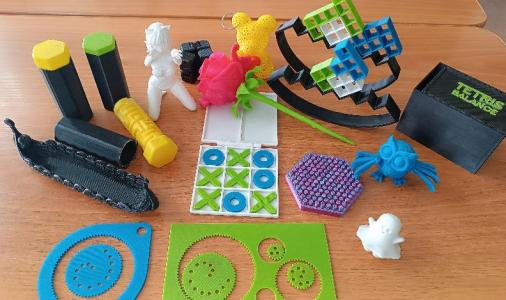 Взаимодействие с Мбоу «сош № 23»
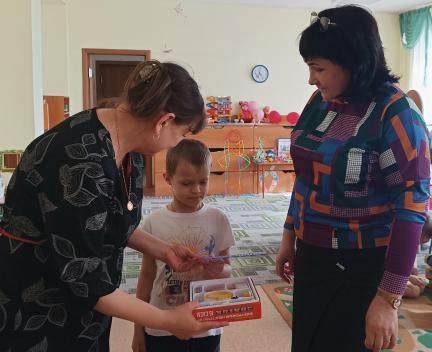 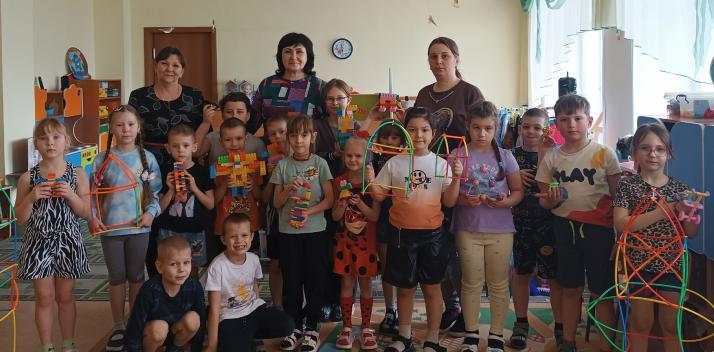 сотрудничество с родителями
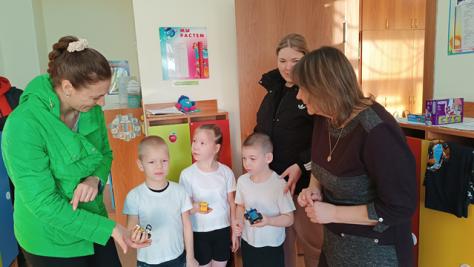 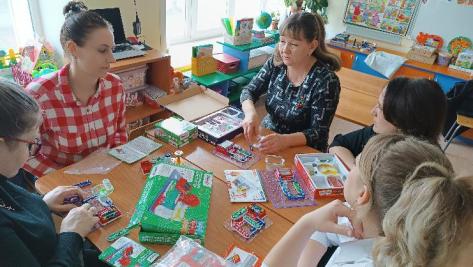 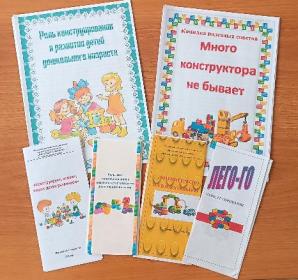 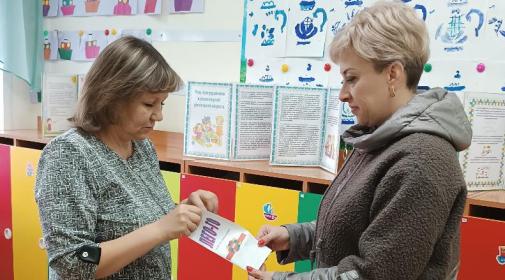 Взаимодействие с педагогами
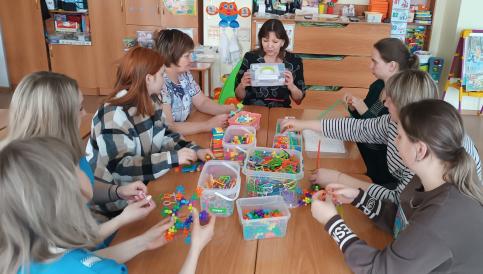 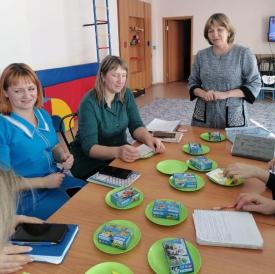 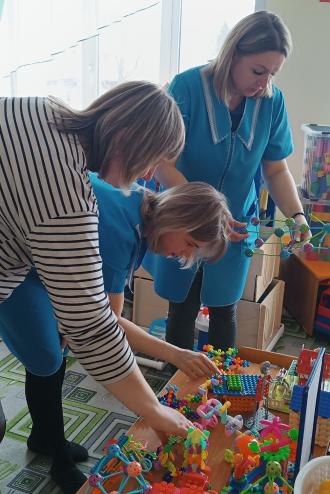 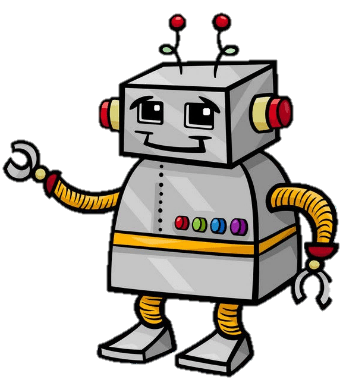 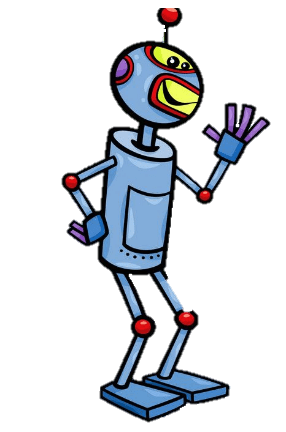 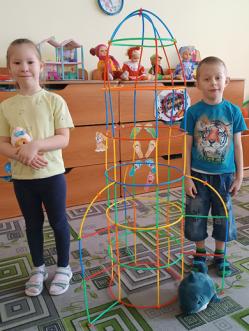 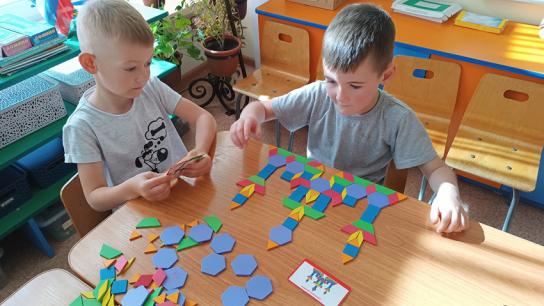 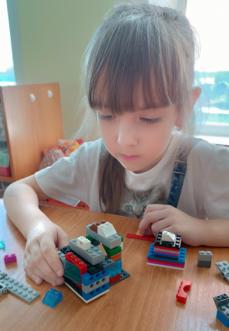 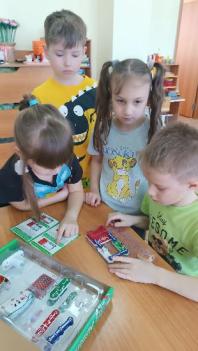 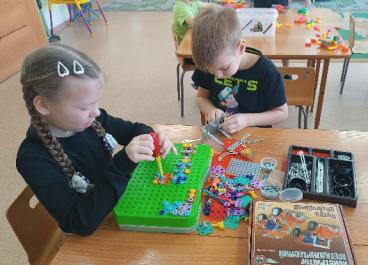 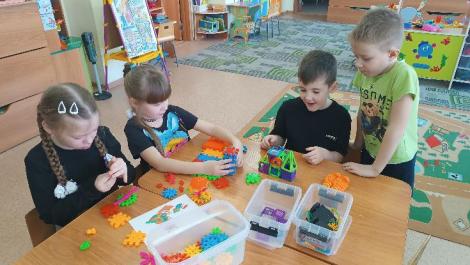 Целенаправленное и систематическое обучение детей дошкольного возраста конструированию играет большую роль при подготовке к школе.
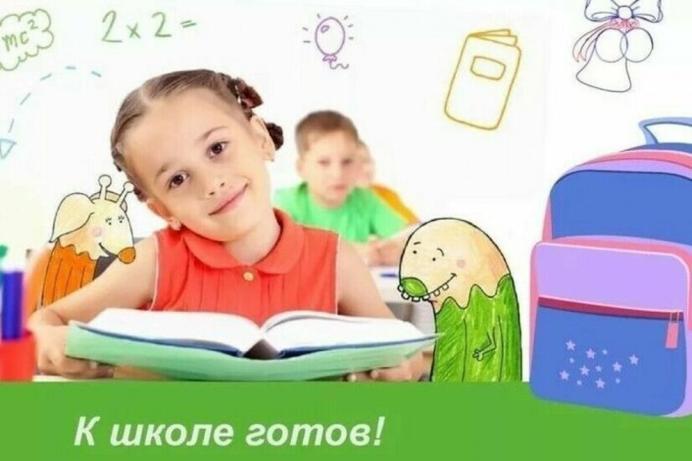 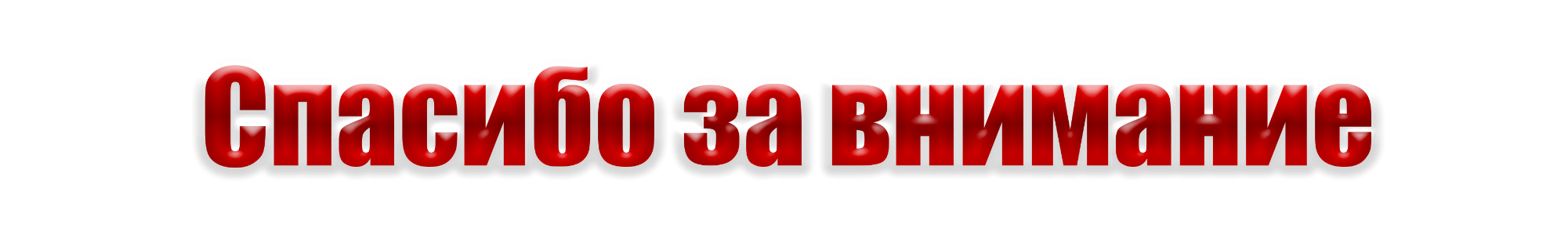 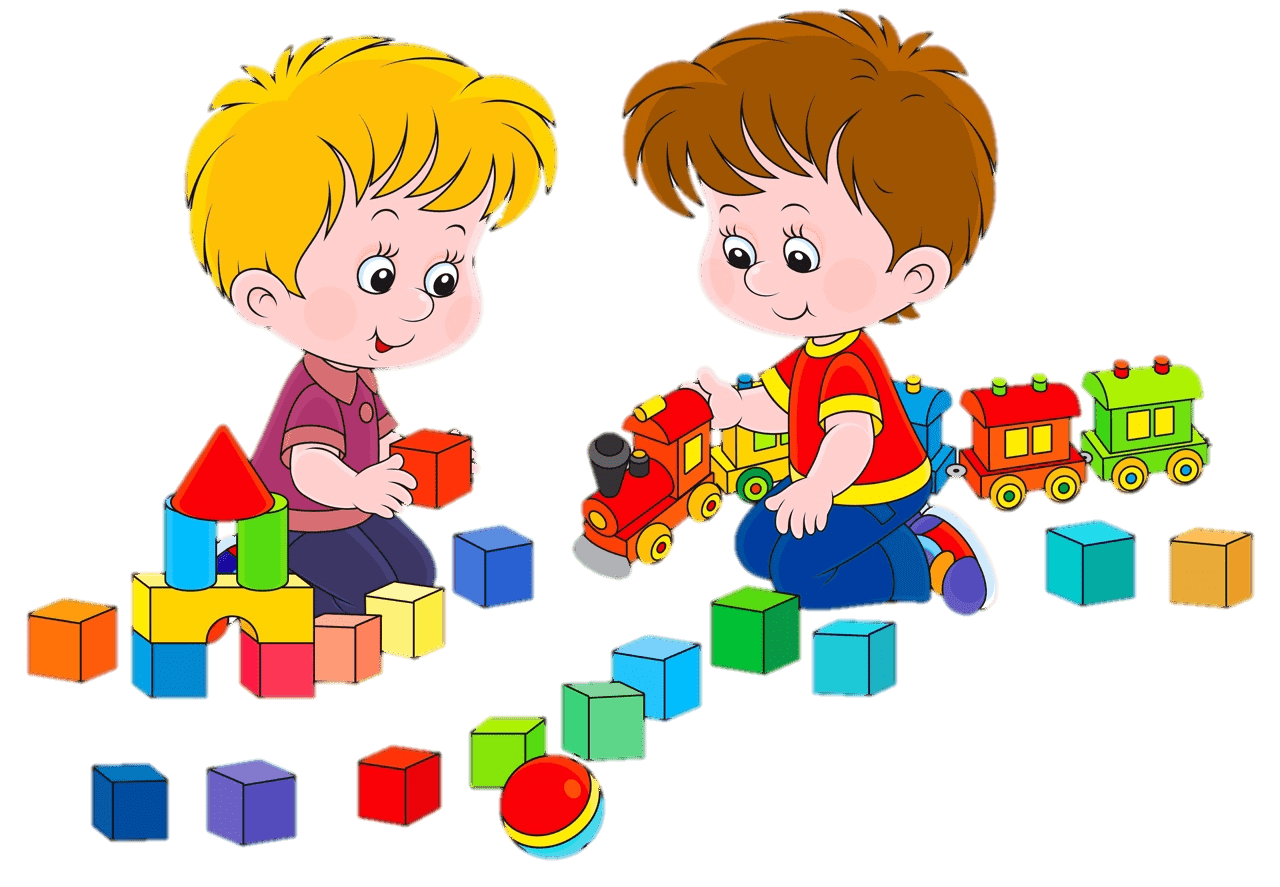